睡眠不足に起因する事故の
防止対策を強化します!!
Z
 Z 
   Z
自動車運送事業者の皆様へ
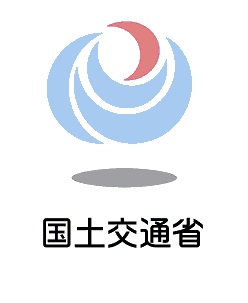 平成３０年６月１日から施行
改正背景
居眠り運転に起因する事故を防止し、また、働き方改革を進める観点から、運転者の睡 眠時間の確保についてバス・タクシー・トラック事業者（以下「事業者」という。）の意識 を高めるため、今般、旅客自動車運送事業運輸規則及び貨物自動車運送事業輸送安全規則等の 改正を行いました。
主な改正等内容
≪ 旅客自動車運送事業運輸規則及び貨物自動車運送事業輸送安全規則の一部改正 ≫
○事業者が乗務員を乗務させてはならない事由等として、睡眠不足を追加。
 
○事業者が乗務員の乗務前等に行う点呼において、報告を求め、確認を行う事項
　として、 睡眠不足により安全な運転をすることができないおそれの有無を追加 

○運転者が遵守すべき事項として、睡眠不足により安全な運転をすることができな
　い等の おそれがあるときは、その旨を事業者に申し出ることを追加
≪ 「旅客自動車運送事業運輸規則の解釈及び運用について」及び
　　「貨物自動車運送事業輸送 安全規則の解釈及び運用について」の一部改正≫
○点呼時の記録事項として、睡眠不足の状況を追加
乗務前点呼記録簿（例 ）
改正に係るQA
Q　　睡眠不足により安全な運転をすることができないおそれ があるか否かの判断は、どのように
　　行うのですか？ 睡眠時間が一定時間以下であった場合に乗務させてはならない等の基準は
　　ありますか？
A　　睡眠不足により安全な運転をすることができないおそれがあるか否かの判断は、運転者の
　　自己申告や、 運行管理者等から見て普段の様子と違うところがないかどうか等から総合的
　　に判断することとなります。
　　　なお、睡眠時間が何時間必要かどうかに関しては、運転者により個人差があるため、今回の
　　改正においては、睡眠時間が一定時間以下であった場合に乗務させてはならない等の基準
　　を設けていません。

Q　　きちんと休息期間を設け運行を指示していたにもかかわらず、運転者から睡眠不足である
　　と申告された場合は、どうしたらよいですか？
A　　輸送の安全の確保の観点から、 運転者から 睡眠不足である旨の申告があった場合は、
　　当該運転者を乗務させてはなりません。
　　 　また、 事業者が改善基準告示を遵守した休息期間を設け、運行を指示をしている場合で
　　あっても、 運転者の睡眠時間が十分でない場合には、 運転者に対して、乗務の前日には
　　きちんと睡眠をとるよう指導を行う等の対応が必要となります。

Q　　施行日までの期間が短いため、 点呼簿に睡眠不足の状況についての記録欄を設けるなど
　　の様式変更が間に合わないことも想定されますが、その場合はどうしたらよいですか？
A　　点呼簿の様式は特に定められていませんので、睡眠不足の状況についての記録欄がある
　　点呼簿の用意が施行日までに間に合わない場合や、睡眠不足の状況についての記録欄が
　　ない点呼簿がまだ余っている場合等は、 既存の点呼簿の余白部分に、睡眠不足の状況に
　　ついて確認した結果を記入していただければ結構です。
○その他Ｑ＆Ａについては、パブリックコメントの結果概要（下記URL）をご参照
　 ください。
http://search.e-gov.go.jp/servlet/Public?CLASSNAME=PCMMSTDETAIL&id=155180914&Mode=2
その他
その他、本改正の詳細については、国土交通省ホームページ下記URLをご参照下さい
http://www.mlit.go.jp/report/press/jidosha02_hh_000341.html
○本改正に関するお問い合わせ先

▼ 北陸信越運輸局 自動車技術安全部  保安・環境調整官　℡ 025-285-9164
　▷新潟運輸支局 検査整備保安部門　 　　　　保安担当　℡ 025-285-3125
　▷長野運輸支局 検査整備保安部門　 　　　　保安担当　℡ 026-243-5525
　▷富山運輸支局 検査整備保安部門　 　　　　保安担当　℡ 076-423-0892
　▷石川運輸支局 検査整備保安部門　 　　　　保安担当　℡ 076-291-7852
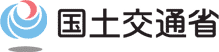